דף ג  אכיון דבמקום מצות ייבום הוא דאסירה. רש"י:  צרת הבת, וכדמפרש במתני' דמשפטרה הכתוב מזיקת ייבום, קיימא ליה באשת אח שיש לו בנים
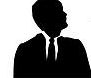 שמעון
אחים
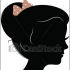 חנה
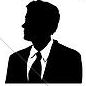 ראובן
בת
זה שנאמר: דבמקום מצוה של יבום הוא דאסירה צרה
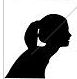 נשא אישה
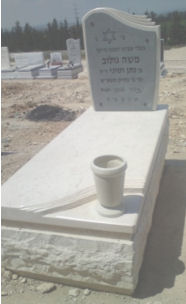 דבורה
מת בלי ילדים
נשא אישה
מאחר ראובן אבי חנה ואינו יכול ליבם את ביתו, הוא לא יכול ליבם גם את צרתה - דבורה
יצחק רסלר  izakrossler@gmail.com
חנה ודבורה נופלות ליבום לפני ראובן
1
ה'.אדר ב.תשע"ט